Reactants, Products, and Leftovers Activity 2: Limiting Reactants in Chemical reactionsby Trish Loeblein  http://phet.colorado.edu(assuming complete reactions)
Learning Goals:  Students will be able to: 
Predict the amounts of products and leftovers after reaction using the concept of limiting reactant
Predict the initial amounts of reactants given the amount of products and leftovers using the concept of limiting reactant
Translate from symbolic (chemical formula) to molecular (pictorial) representations of matter
Explain how subscripts and coefficients are used to solve limiting reactant problems.
[Speaker Notes: July 2011]
1. A mixture of 4 moles of H2 and 3 moles of O2 reacts to make water. Identify: limiting reactant, excess reactant, and how much is unreacted.
Limiting    Excess 
      reactant    reactant 	
   H2            1 mole H2
   H2	     1 mole O2
   O2	     1 mole H2
   O2	     1 mole O2
No reaction occurs since the equation does not balance with 4 mole H2 and 3 mole O2
[Speaker Notes: B students will need to write the balanced chemical reaction or the teacher could provide it before showing the question.]
2. A mixture of 6 moles of H2 and 2 moles of O2 reacts to make water. How much water is made?
6 moles water 
 2 moles water
 3 moles water
 4 moles water
No reaction occurs since the equation does not balance with 6 mole H2 and 2 mole O2
[Speaker Notes: D students will need to write the balanced chemical reaction or the teacher could provide it before showing the question.]
3. A mixture of 2.5 moles of Na and 1.8 moles of Cl2 reacts to make NaCl. Identify: limiting reactant, excess reactant, and how much is unreacted.
Limiting    Excess 
      reactant    reactant 	
   Na            .7 mole Na
   Na	       .7 mole Cl2
   Na	       .55 mole Cl2
   Cl2	       .7 mole Na
   Cl2                1 mole Na
[Speaker Notes: C
2.5 moles Na requires 1.25 moles of chlorine (diatomic) and 1.8 moles of chlorine would require 3.5 mole Na. So Na is the limiting reactant. 1.8-1.25 = .55 mole Chlorine]
4. A mixture of 2.5 moles of Na and 1.8 moles of Cl2 reacts to make NaCl. How much sodium chloride is made?
2.5 moles NaCl 
 1.8 moles NaCl
 0.7 moles NaCl
 0.55 moles NaCl
 1 mole Nacl
[Speaker Notes: A
2.5 moles Na requires 1.25 moles of chlorine (diatomic) and 1.8 moles of chlorine would require 3.5 mole Na. So Na is the limiting reactant. The reaction is 2 Na + Cl2 = 2NaCl , so the moles of NaCl is equal to the moles of Na consumed]
5. The reaction for combustion of methane is
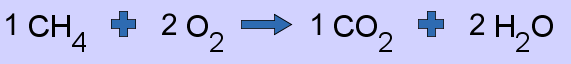 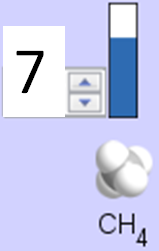 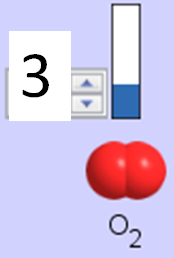 Given the shown amounts for each reactant, predict the amounts of products and leftovers after complete reaction.
[Speaker Notes: Choices are on next slide]
5. What are the amounts after the reaction?
Initial: 
7 CH4  and  3 O2
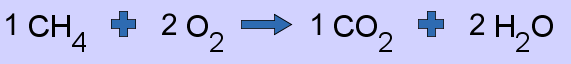 After:
6               1                    1                    2      
1               6                    1                    2
1               0                    6                  12
4               0                    4                    8
[Speaker Notes: A. use the sim to easily show this.]
6. Given the shown amounts for the products and leftovers after a complete reaction, predict the initial reactants.
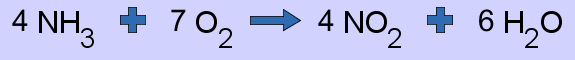 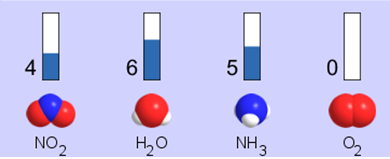 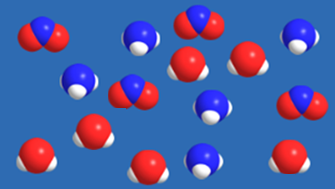 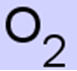 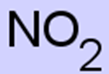 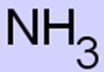 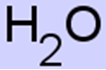 [Speaker Notes: Choices are on next slide]
6. What are the amounts before the reaction?
After: 

 5 NH3        0 O2            4 NO2           6 H2O
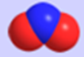 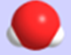 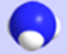 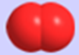 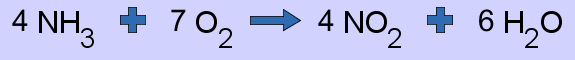 Before:
4               7
 9               7                    
10              7                    
 4               0
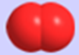 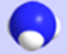 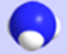 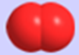 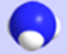 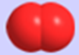 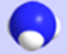 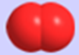 [Speaker Notes: B. This came from the game, so you would have to draw the reaction]
7. Given the shown amounts for the products and leftovers after a complete reaction, predict the initial reactants.
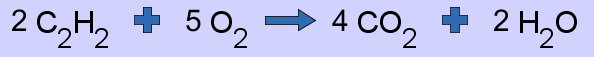 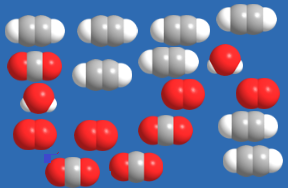 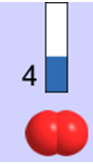 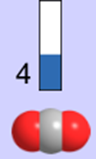 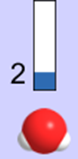 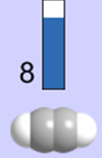 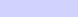 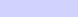 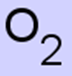 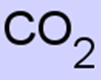 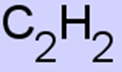 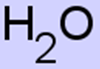 [Speaker Notes: Choices are on next slide]
7. What are the amounts before the reaction?
After: 

    8 C2H2      4 O2            4 CO2           2 H2O
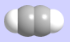 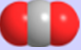 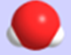 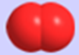 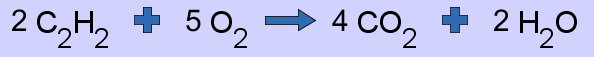 Before:
2              10
12             10                    
10              9                    
 8               4
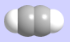 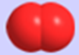 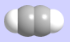 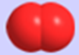 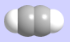 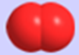 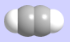 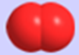 [Speaker Notes: C. This came from the game, so you would have to draw the reaction]
8. A mixture of S atoms (   ) and O2 molecules (   ) in a closed container is represented by the diagrams:
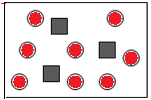 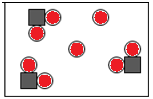 Which equation best describes this reaction?
3X + 8Y  X3Y8
X3 + Y8  3XY2 + 2Y
X + 2Y  XY2
3X + 8Y  3XY2 + 2Y
X3 + Y8  3XY2 + Y2
From Lancaster/Perkins activity
[Speaker Notes: D]
9. An initial mixture of sulfur(   ) and oxygen(      )is represented:
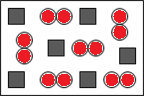 Using this equation: 2S + 3O2  2SO3 , what would the results look like?
From Lancaster/Perkins activity
[Speaker Notes: Answers on next slide. Give students some time before the answer selections are provided]
9. Before: S      O2
2S + 3O2  2SO3
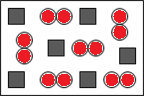 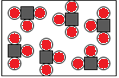 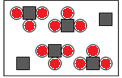 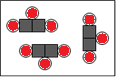 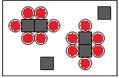 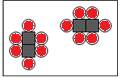 A         B		 C		D		E
From Lancaster/Perkins activity
[Speaker Notes: D]
10. Before: S      O2
2S + 3O2  2SO3
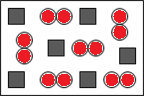 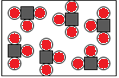 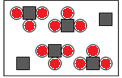 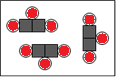 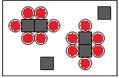 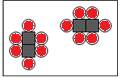 Which is the limiting reactant?
Sulfur  
Oxygen  
Neither they are both completely used
From Lancaster/Perkins activity
[Speaker Notes: B]